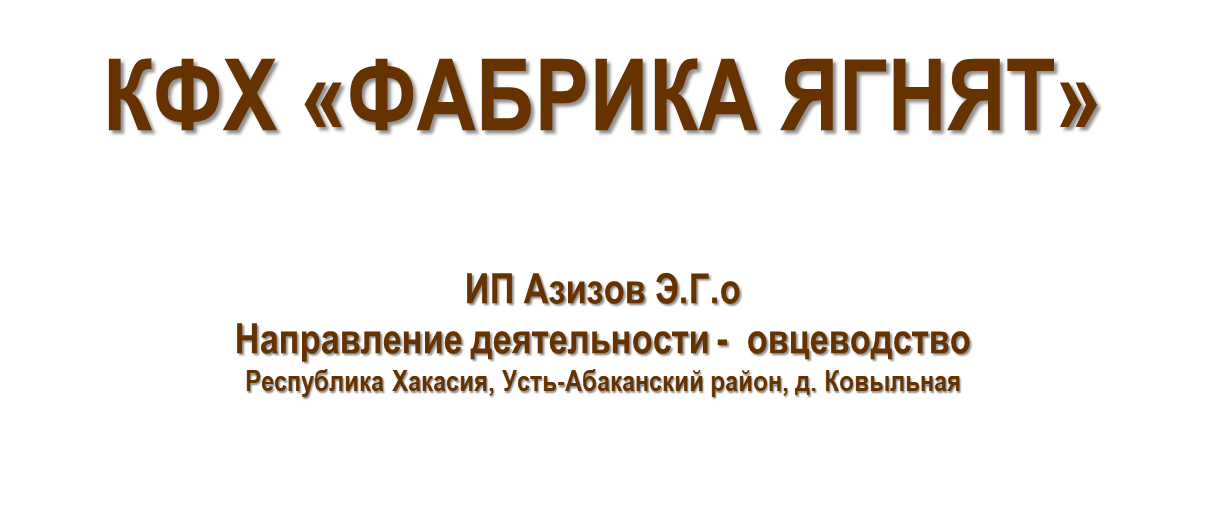 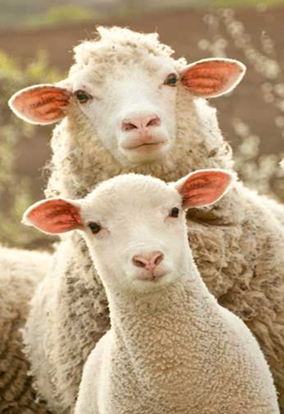 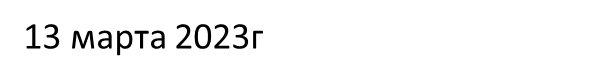 КРАТКАЯ ИНФОРМАЦИЯ ОБ ОРГАНИЗАЦИИ
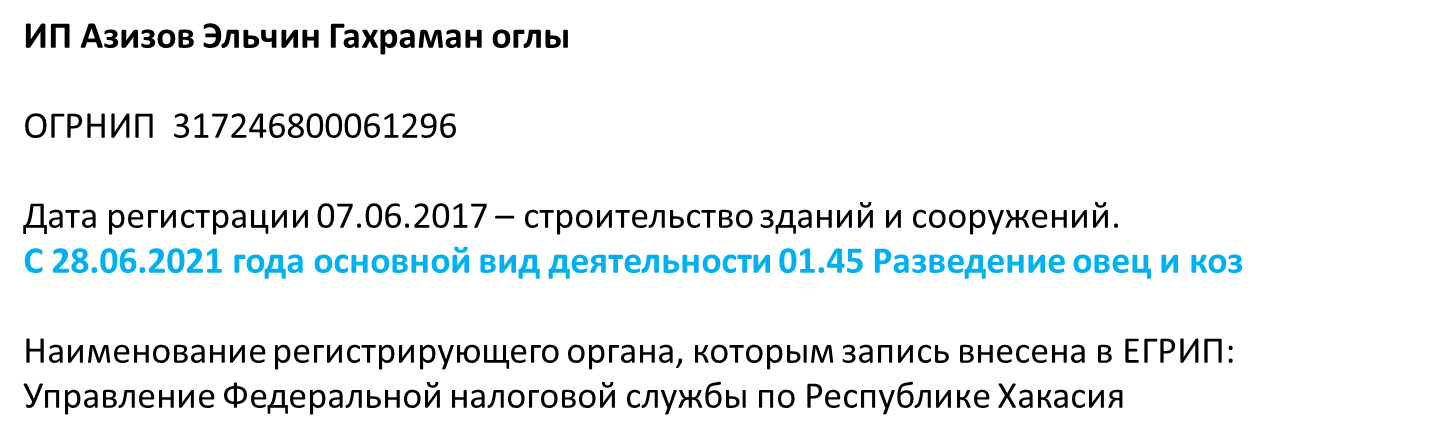 ОБЩИЕ СВЕДЕНИЯ О ПРОЕКТЕ
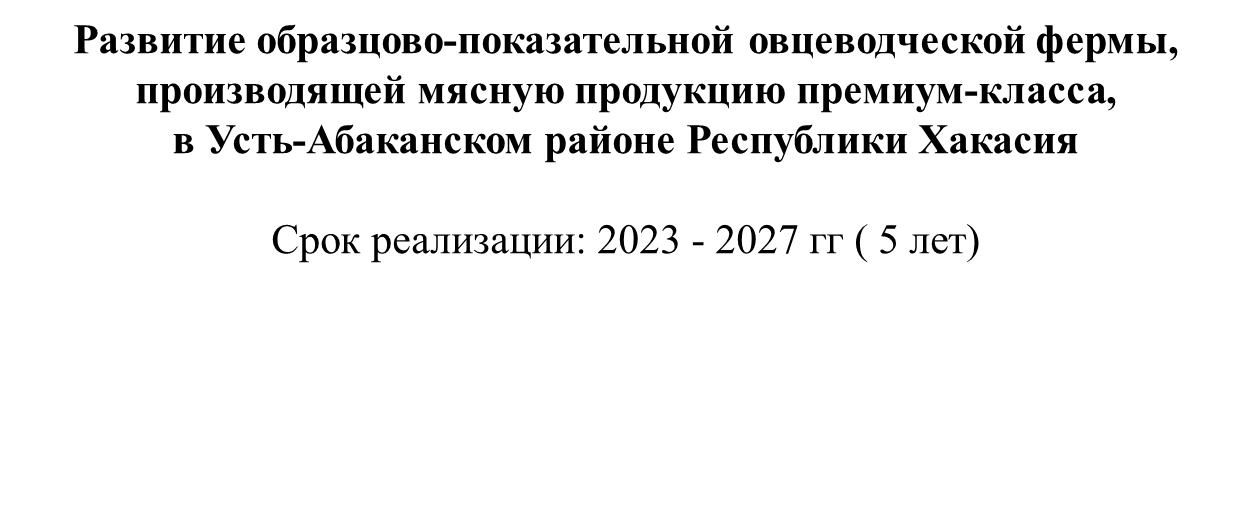 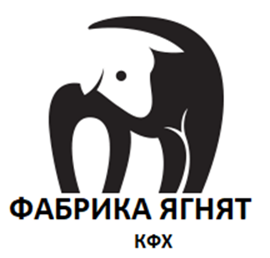 ЭТАПЫ РЕАЛИЗАЦИИ ПРОЕКТА
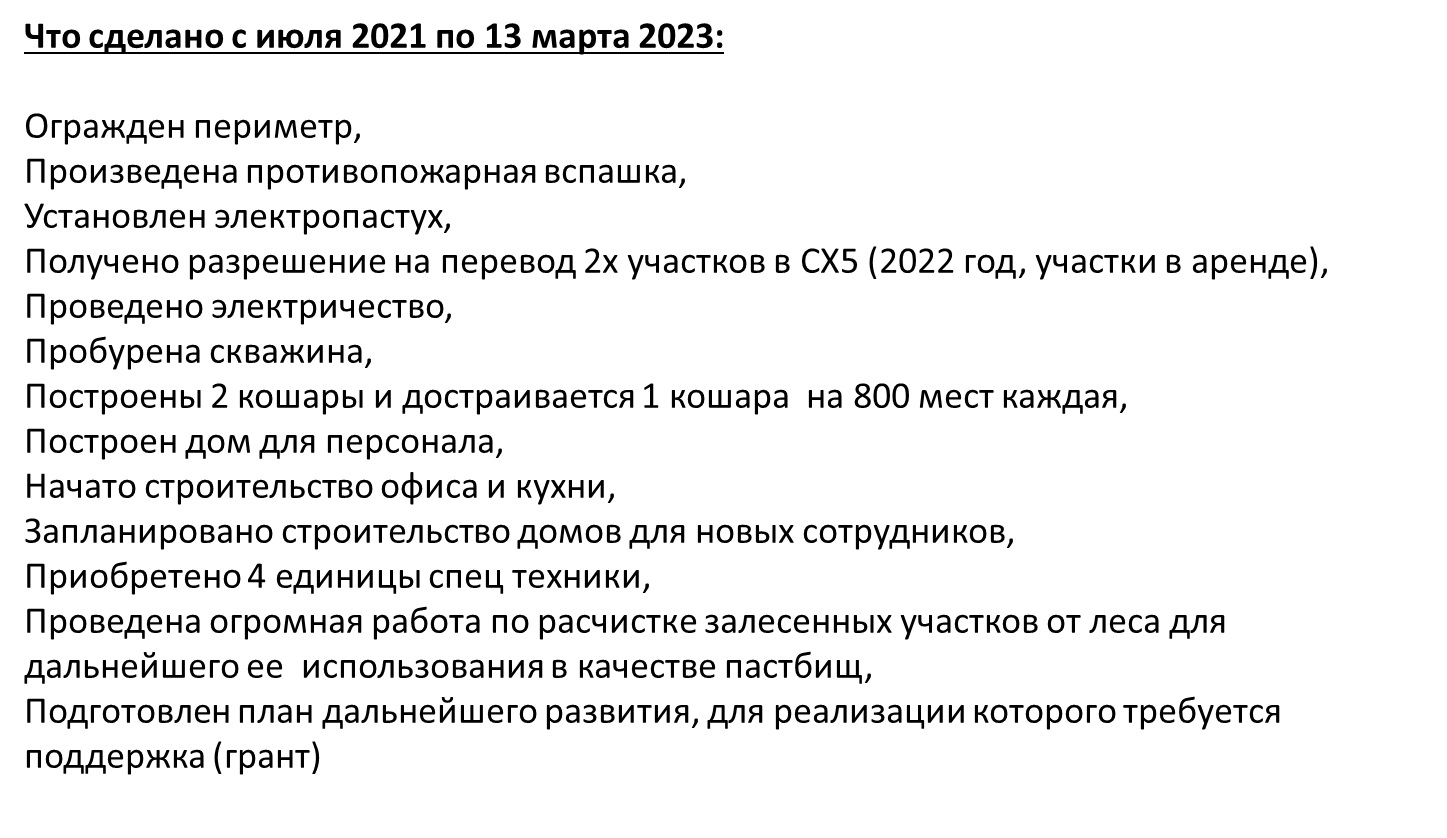 ЭТАПЫ РЕАЛИЗАЦИИ ПРОЕКТА
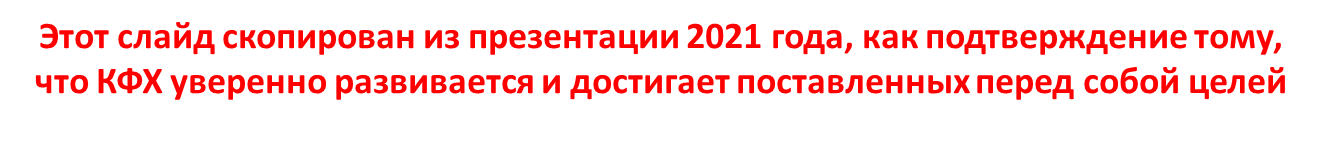 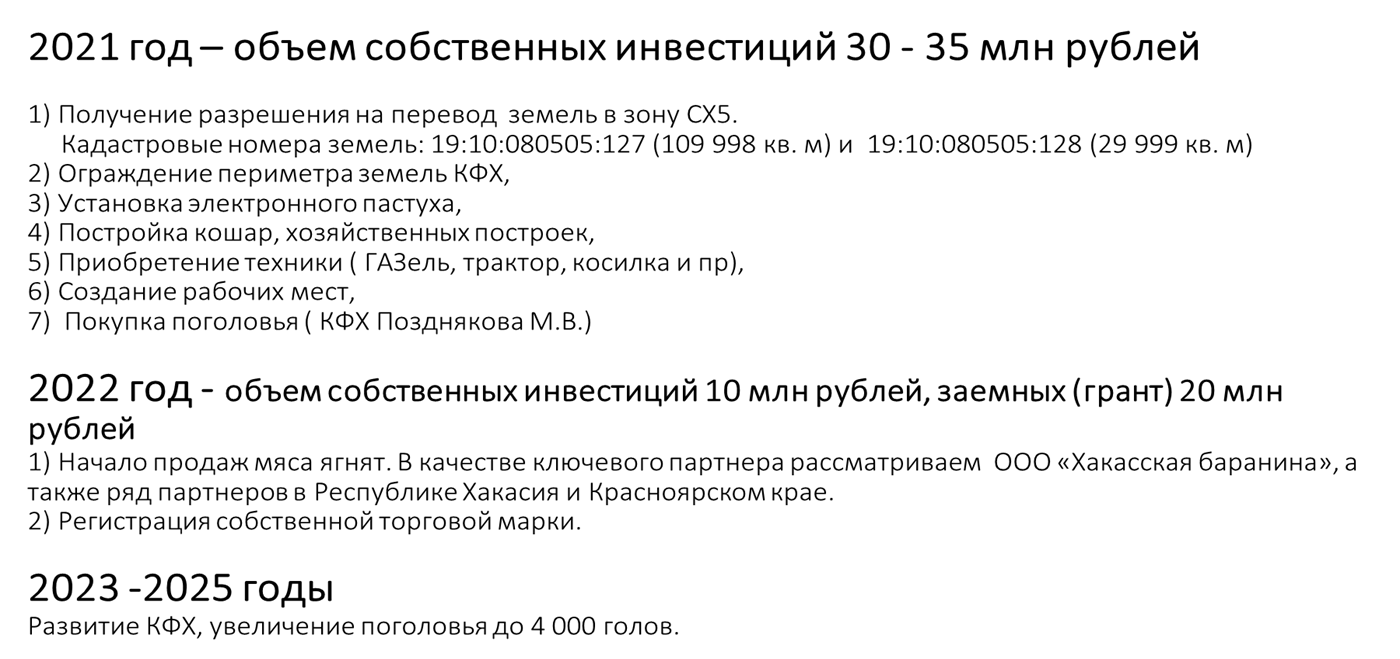 ЭТАПЫ РЕАЛИЗАЦИИ ПРОЕКТА
ОБЪЕМ И ИСТОЧНИКИ ФИНАНСИРОВАНИЯ
ТЕХНОЛОГИЧЕСКИЕ РЕШЕНИЯ ПРОЕКТА
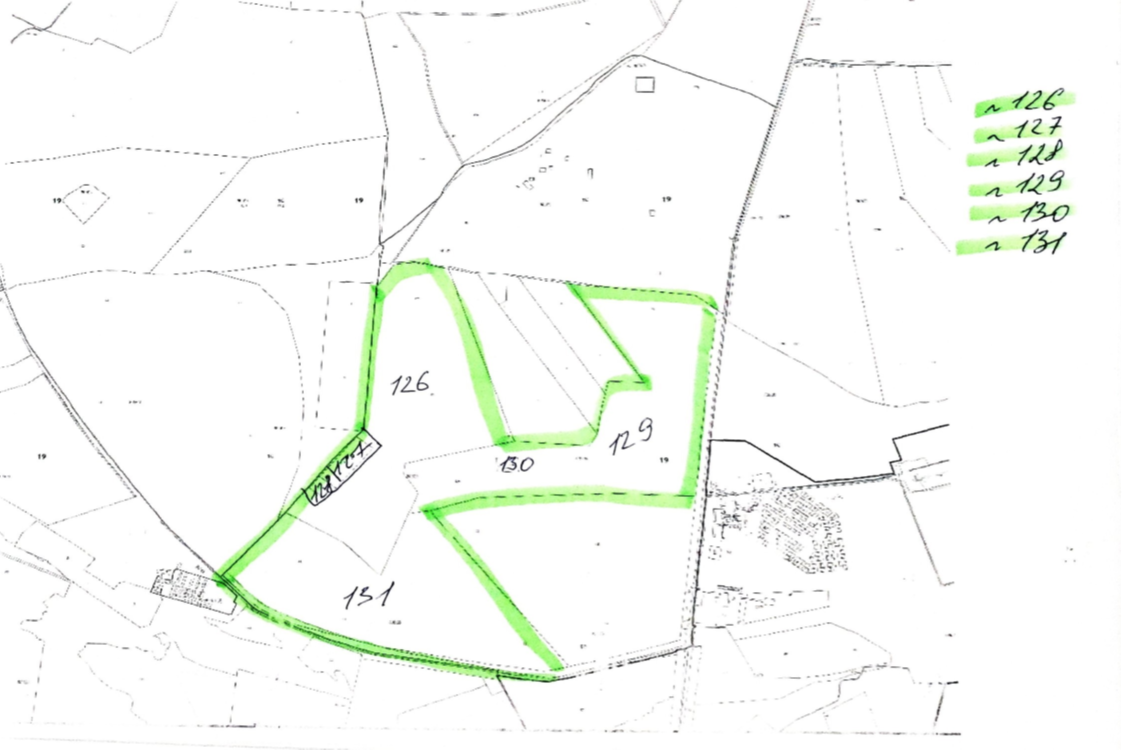 ТЕХНОЛОГИЧЕСКИЕ РЕШЕНИЯ ПРОЕКТА
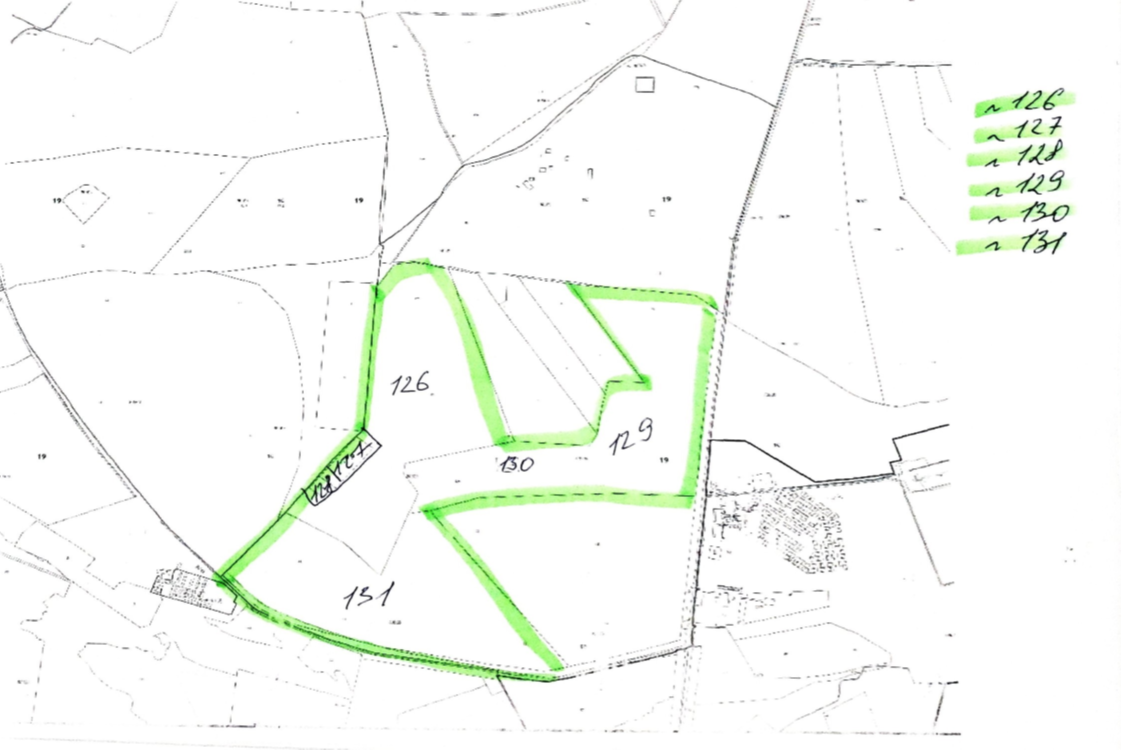 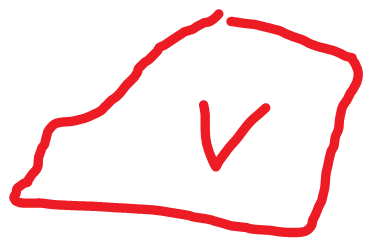 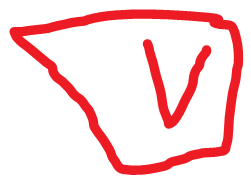 ТЕХНОЛОГИЧЕСКИЕ РЕШЕНИЯ ПРОЕКТА
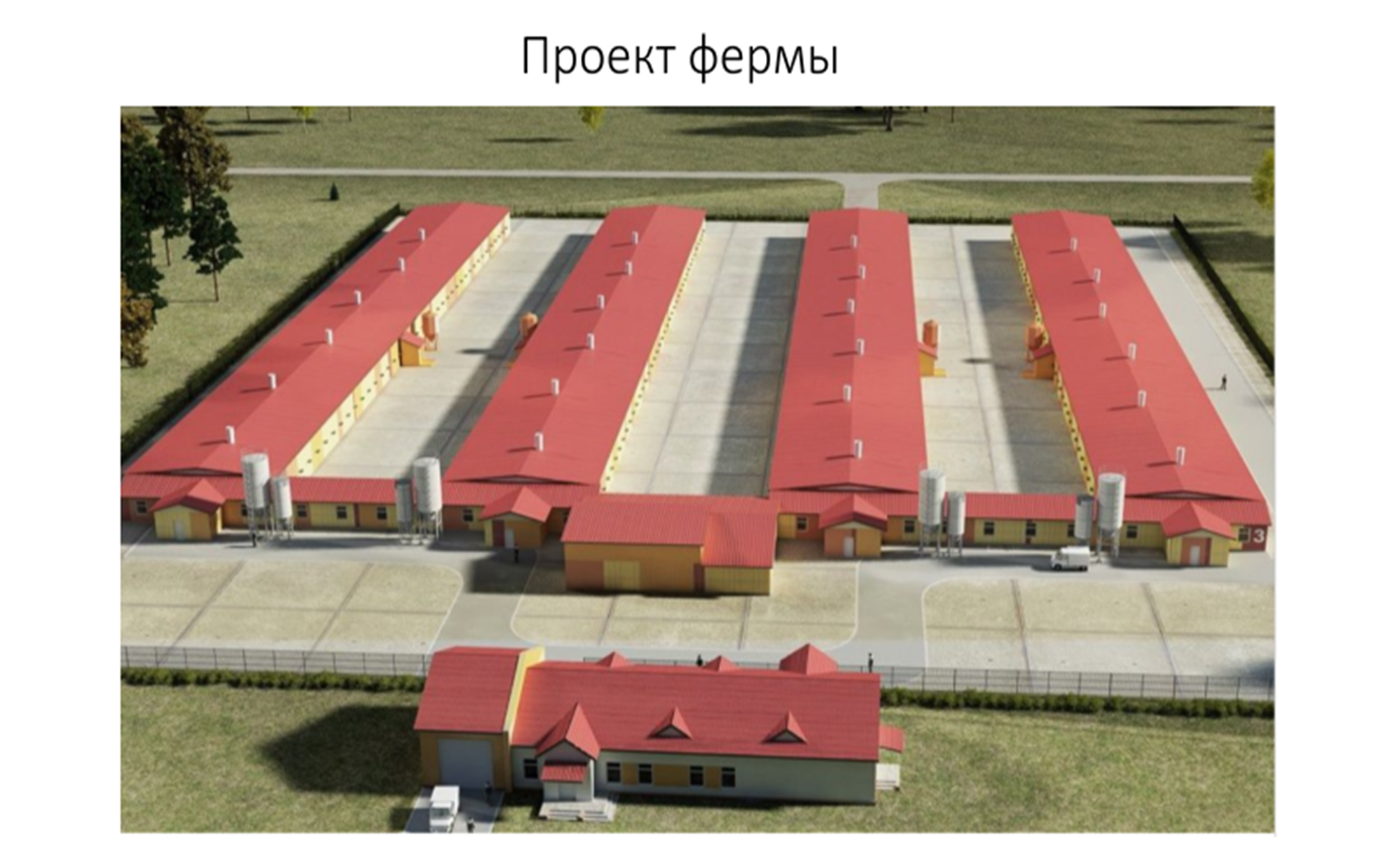 ТЕХНОЛОГИЧЕСКИЕ РЕШЕНИЯ ПРОЕКТА
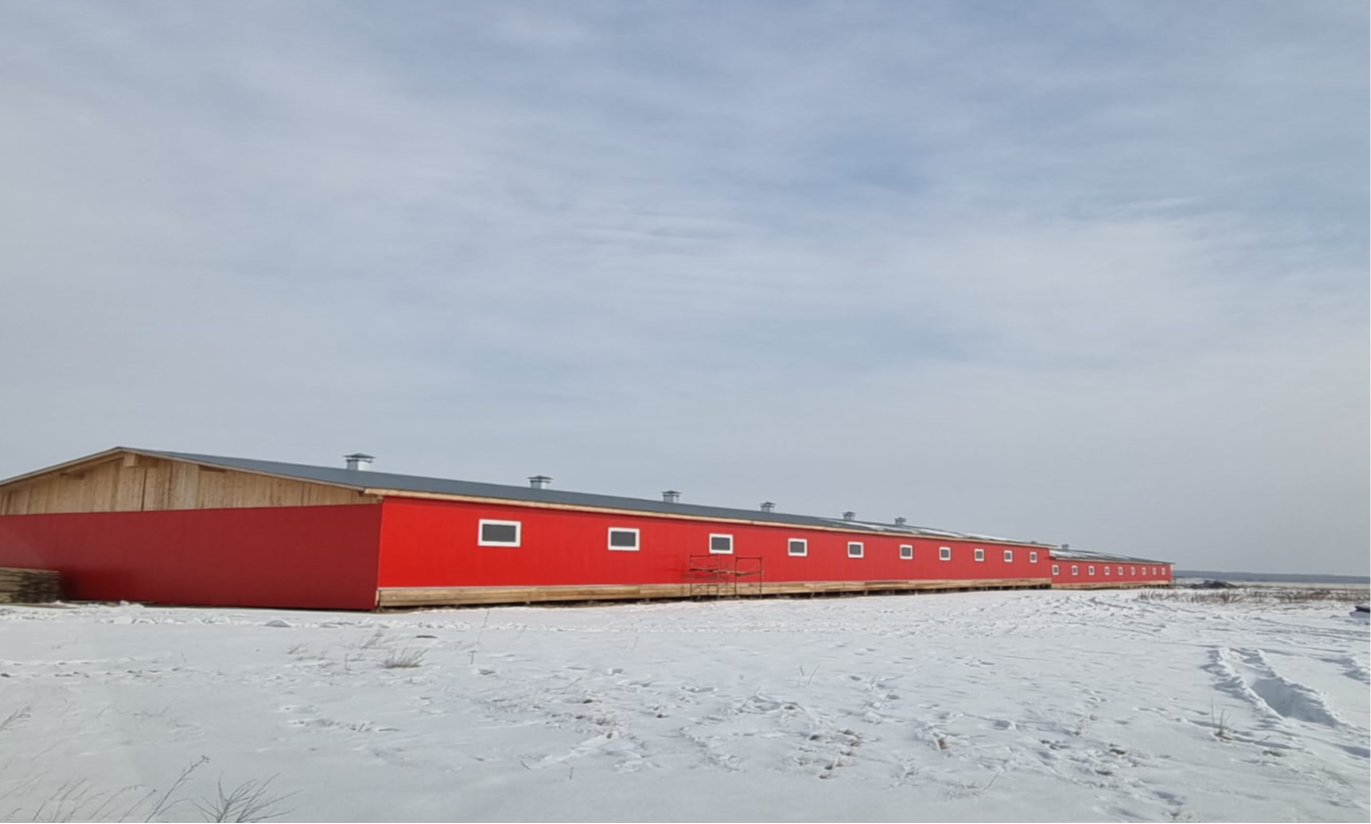 ТЕХНОЛОГИЧЕСКИЕ РЕШЕНИЯ ПРОЕКТА
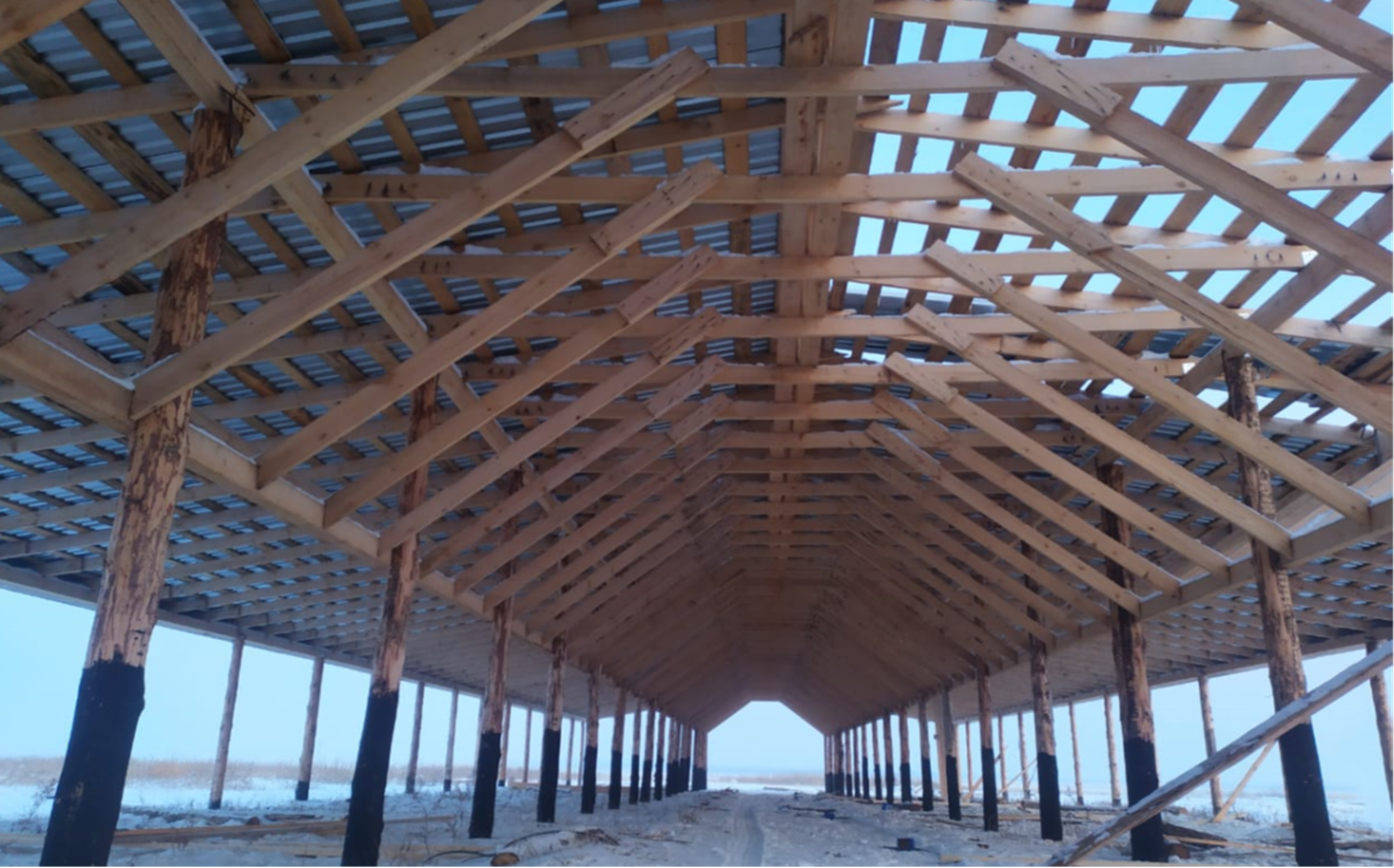 ТЕХНОЛОГИЧЕСКИЕ РЕШЕНИЯ ПРОЕКТА
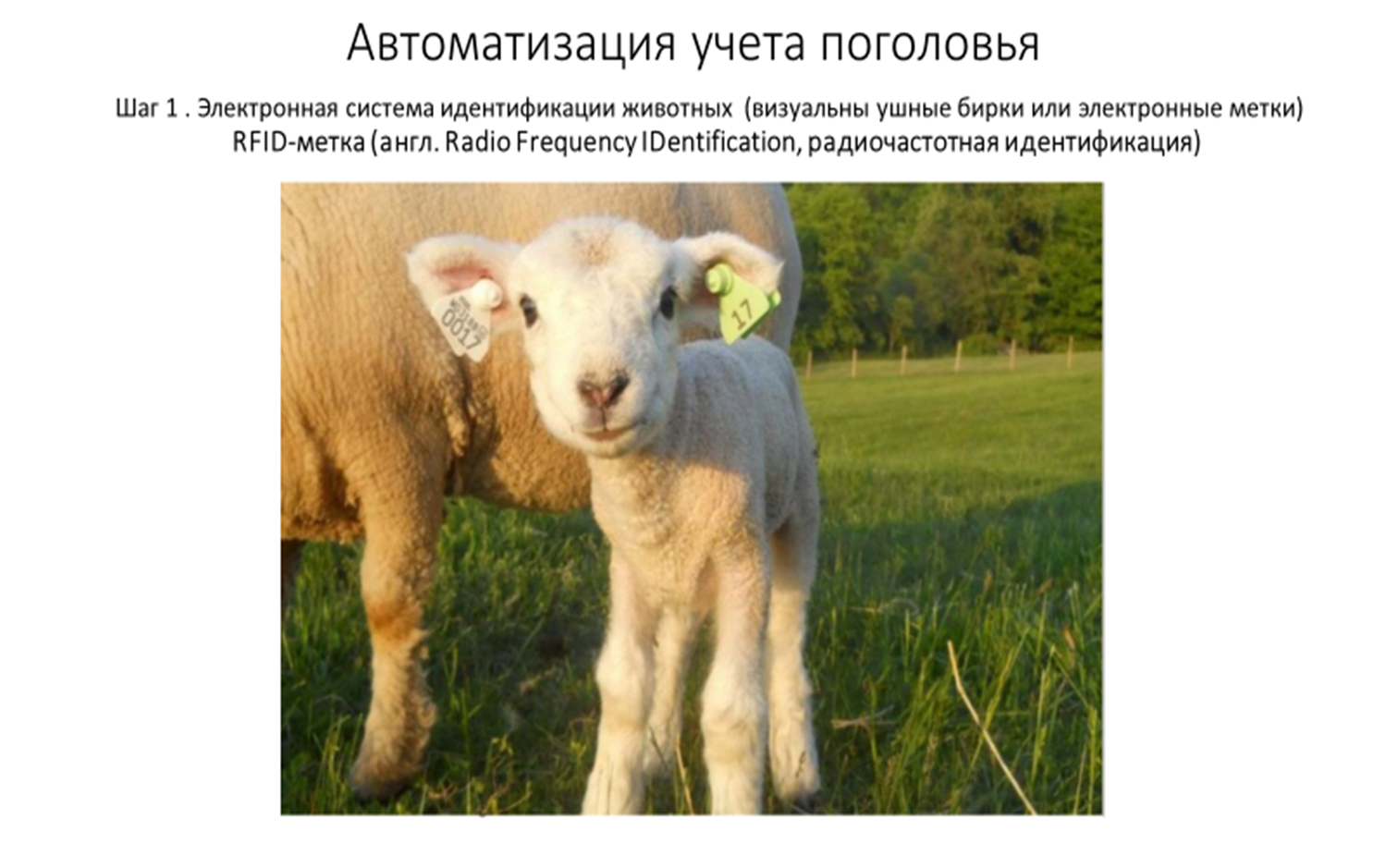 ТЕХНОЛОГИЧЕСКИЕ РЕШЕНИЯ ПРОЕКТА
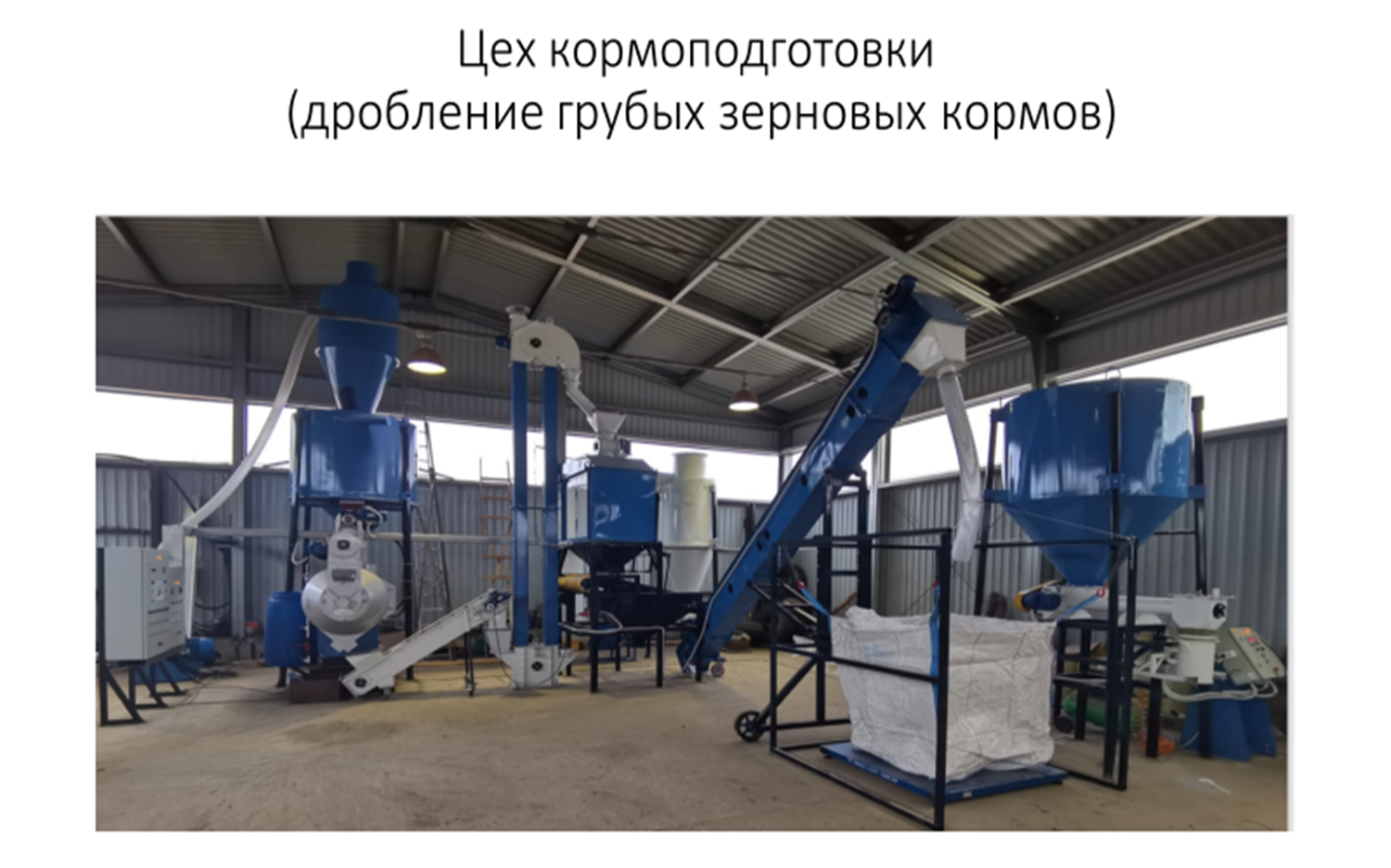 ПОТРЕБИТЕЛИ И РЫНОК СБЫТА
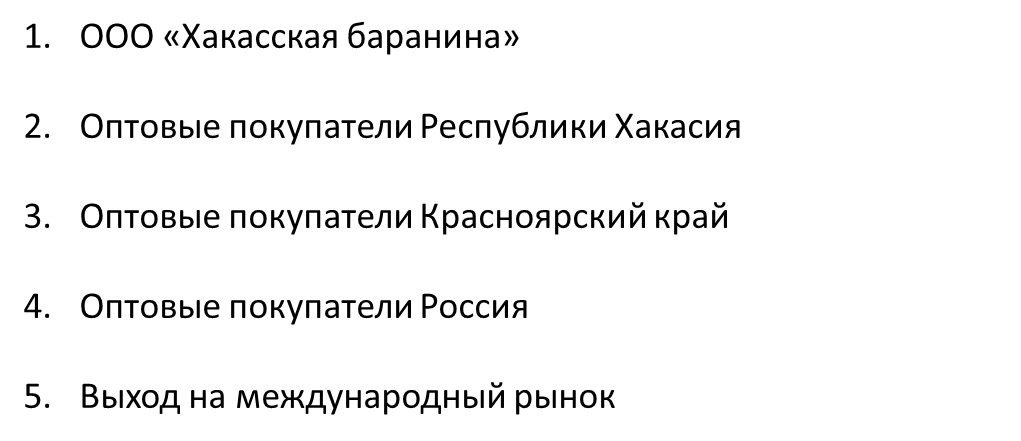 КОНКУРЕНТНЫЕ ПРЕИМУЩЕСТВА ПРОЕКТА
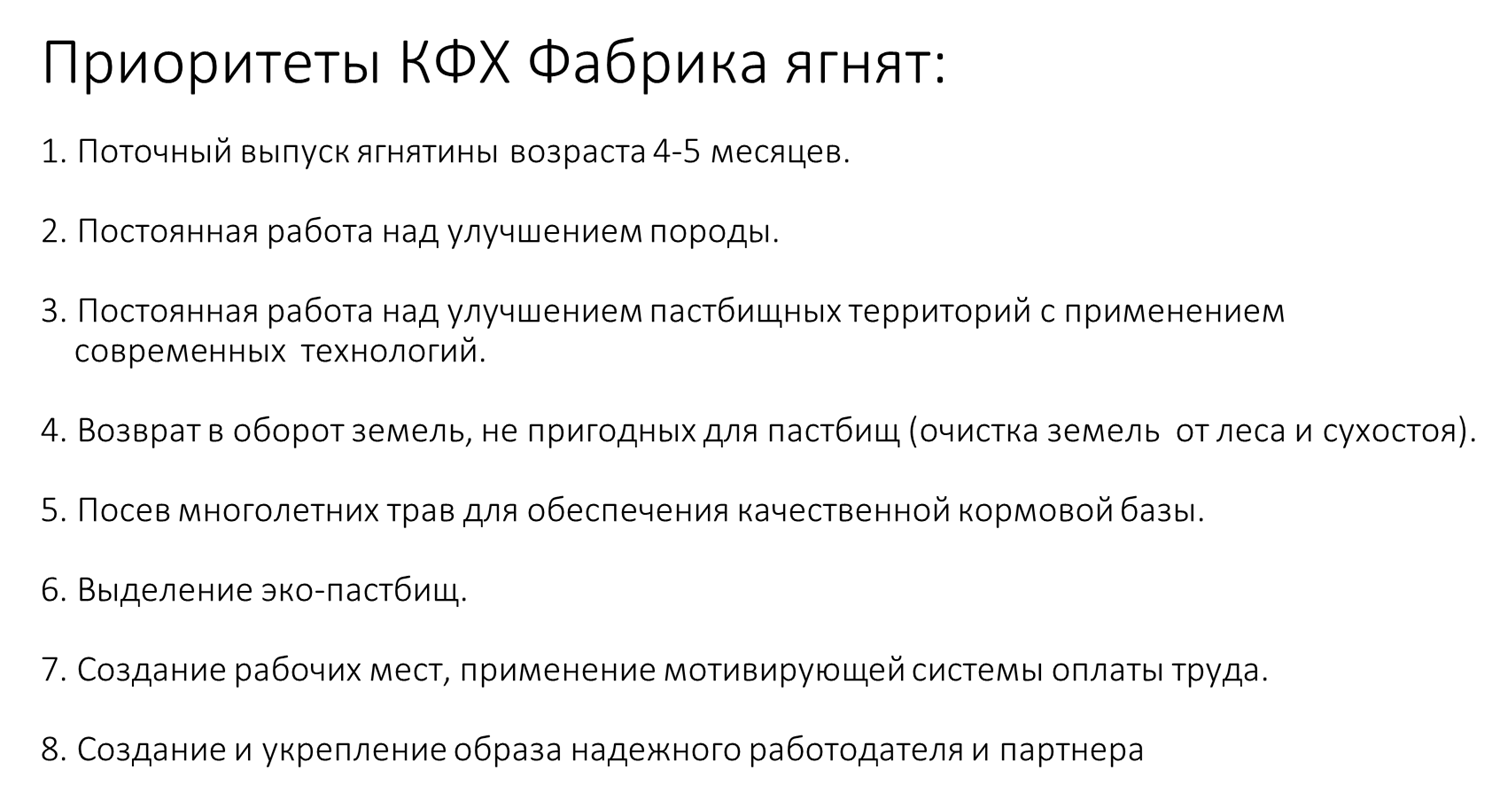 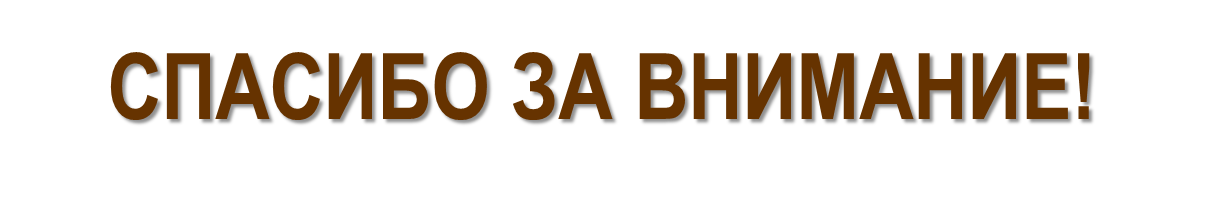 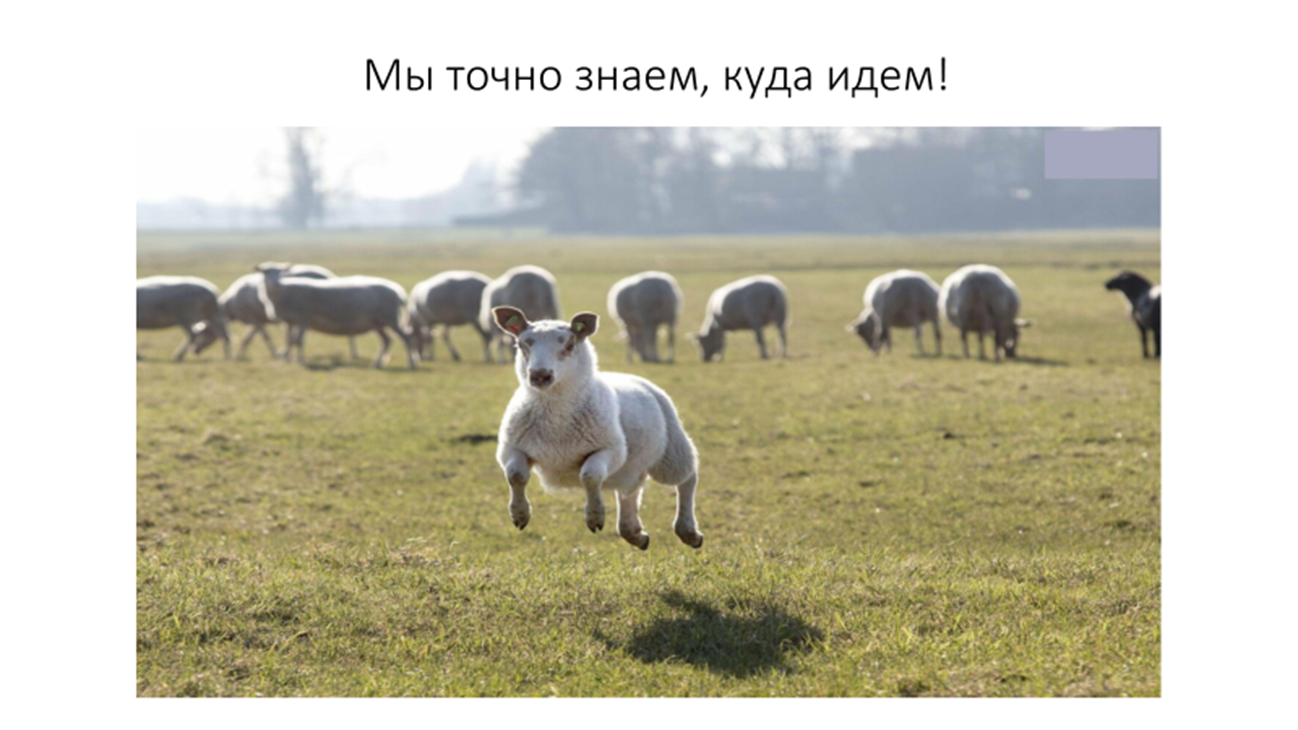